Fred’s Red Sled
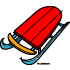 By: Ameshia Cleveland
Spring 2016
Fred gets dressed for fun in the sun.
His mom will fix eggs.
Before Fred’s fun in the sun, his mom tells him to have his sled next to him. Fred will have fun in the slick stuff with his pals.
His pals want to run. Fred can run as well.
Fred did not have his sled next to him. He sat it by a stump.
Fred has to go back for lunch. He has to get his red sled.
It is not by the stump where he left it. He ran to check for it at his rink, but it is not there.
Fred is sad and sobs. He plans to jog back when he spots a man with red legs.
It is Fred’s red sled under the slick stuff. Fred is glad that he has his sled.